Controlling Module
Contents
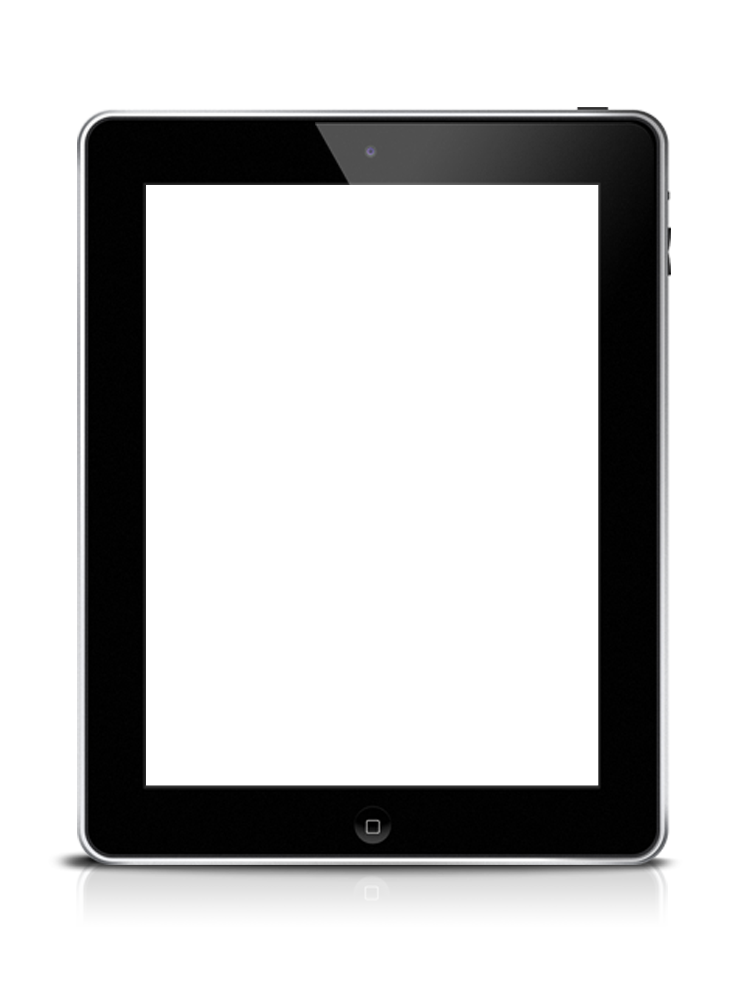 你適合CO嗎?
認識CO
課程如何進行
CO獨特點
JOIN US
CO優劣勢
1
認識CO
管理會計：為了協助內部管理者達成組織目標，而對其相關資訊進行辨識、衡量、匯集、分析、編制、解釋與溝通之過程。

ＣＯ模組：提供管理者所需要之會計資訊，以協助管理當局從事企業決策。
CO獨特點
可報導組織某部分之情況（如某產品、某地區）
1
對象為內部管理者
4
2
5
承接前端模組資料進行財務分析
不須遵守公認之會計準則
3
較不受拘束，使用者可自行決定所做的程度
CO優劣勢
優
薪水高
能接觸多個模組
人才供給少
觀念性為主
缺
書厚內容多
難理解
很抽象
你適合ＣＯ嗎？
對管理會計有興趣
能接受複雜抽象的觀念
願意嘗試接觸其他模組
主動學習，不半途而廢
課程如何進行
社課時間：每週一次，
每次約兩至三小時

授課內容：理論與上機練習

上學期：上課，
課程結束後有成果考試

下學期：準備暑期營試教
JOIN  US